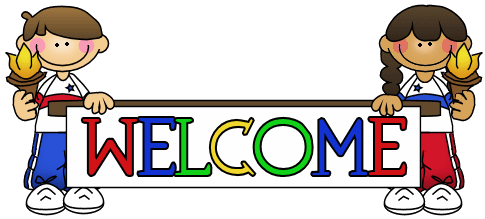 2nd & 3rd GradeCurriculum Chat
Office Staff
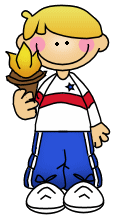 Edie Jarrell - Principal
Kevin Klein- Assistant Principal
Leanne Adolf- Guidance Counselor
Claire Riddell- Instructional Coach
Tammy Stewart- Receptionist
Angela Kalem- Clinic Nurse
Susan Wells - Secretary/Bookkeeper
Christina King - Data Entry Operator
Volunteer Opportunities
Health screenings 
Picture day
Chaperone on field trips 
Assist with field days.
Special class activities
Proctor for testing
PTO Events
Make instructional materials 
Prepare centers
Work with small groups of children under the teacher’s direction 
Help in the office
Help in the media center
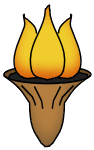 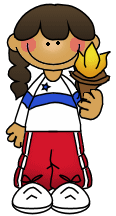 Volunteer Training
Volunteers will not be asked to…..
Work with cumulative folders or gradebooks.
Work with student’s personal information including sensitive health issues.
Take over a class for a teacher without the permission of an administrator.
Work more than 3 hours per day with one teacher unless on a field trip, field day, or PTO event without the permission of an administrator.
Chaperone Field Trips
Assigned a small group of children to supervise
Ride the bus to and from the location
Help share the educational purpose of the trip with your group
Assist the teachers as needed
Must not - 
Bring siblings or other children along on the trip
Drive your own car to the location
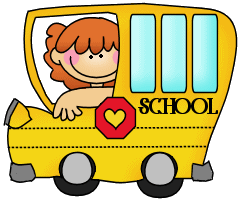 School Access Approval
All visitors MUST be approved to have school access
Application available on our web site
May volunteer /visit one week after submission of application unless otherwise notified
Sign in through the Keep-n-Track system or receptionist
Includes eating lunch with your child or visiting the classroom
Includes Chaperoning Field Trips
Not necessary for PTO Events or Evening  or
	Performances (non-school times)
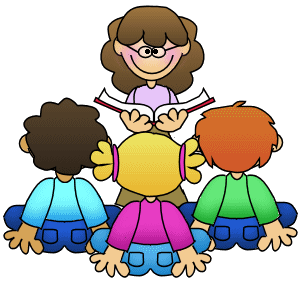 Safety Procedures
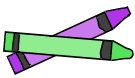 Any person who picks up a student needs to be listed as an emergency contact on the Student Information Form.  Contact information is extremely important.  If we cannot reach a parent, we may not be able to release the student.
Please notify the school in writing of any change to a student's transportation routine (send a note, email  to wcestransportation@stjohns.k12.fl.us & teacher).  We cannot accept any transportation changes after 2:00 (1:00 on Wednesdays).
There is no Parent pick up in the office between 2:15-3:00.  (1:15-2:00 on Wednesdays).
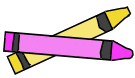 Curriculum Standards
Florida Standards
The Florida Standards provide a consistent, clear understanding of what students are expected to learn, so teachers and parents know what they need to do to help them. The standards are designed to be robust and relevant to the real world, reflecting the knowledge and skills that our young people need for success in college and careers. With American students fully prepared for the future, our communities will be best positioned to compete successfully in the global economy.

http://www.flstandards.org/resources/parents_families.aspx
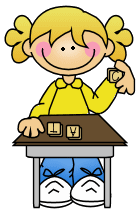 Assessments
FLKRS/FAIR
IRLA
District Formative Assessments
Discovery Ed. 
Teacher-designed Assessments
Florida Standards Assessment
http://www.fsassessments.org/
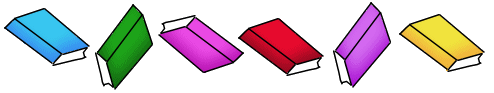 Differentiation
Best Practices include individual, small group, and whole group instruction.
Frequent assessment guides instruction.
Students own their own learning.
MAGIC-Multi Ability Grouping in Classrooms
daily skill practice provides remediation/acceleration
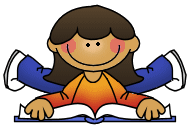 Struggling Students
Parent – Teacher Conferences
Multi-Tiered Support Services/Response to Intervention Plan
Developed jointly with parent
Intensification of Strategies & Interventions
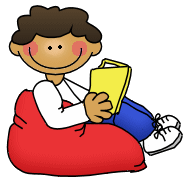 ESE Continuum of Support
Students requiring extra support through ESE may be served…
Consultation – ESE teacher consults with teacher/student
Support Facilitation – ESE teacher supports student in classroom
Resource – ESE teacher provides skill remediation in small group setting
Separate classroom – setting and curriculum 
are modified to accommodate students’ needs

Please speak with Kevin Klein 
if you have questions or concerns about your child.
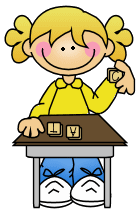 Attendance
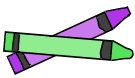 Excused Absences 
Personal Illness. 
Illness of an immediate family member. 
Death in the family. 
Religious holidays of the student’s religious faith. 
Required court appearance or subpoena by a law enforcement agency. 
Special events, including, but not limited to, important public functions, student conferences, student state/national competitions,  as well as exceptional cases of family need. Prior permission  must be received from the principal at least five days in advance. 
Scheduled doctor or dentist appointments. 
Students having or suspected of having a communicable disease or infestation that can be transmitted are to be excluded from school and are not allowed to return to school until they no longer present a health hazard (Florida Statute 1003.22). Examples of communicable diseases and infestations include, but are not limited to, fleas, head lice, ringworm, impetigo, and scabies. Students are allowed a maximum of three (3) days excused absence for an infestation of head lice.
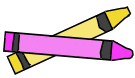 Attendance
Unexcused Absences 
Unexcused absences include, but are not limited to, the following: 
Shopping trips 
Pleasure trips 
Suspension from school 
Appointments without prior approval except in case of emergency 
Truancy 
Other avoidable absences.
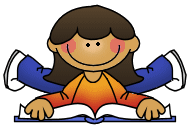 7 Habits of Happy Kids
1.Be proactive. (Take initiative, be responsible.)2. Begin with the end in mind. (Develop a mental image of how projects, including your life, will turn out.)3. Put first things first. (Use discipline to put off today's pleasures for greater future pleasures.)4. Think win/win. (There's plenty for all.)5. Seek first to understand, then to be understood. (Listen more, speak less.)6. Synergize. (The whole is greater than the parts.)7. Sharpen the saw. (Improve physically, mentally, 
emotionally and spiritually.)8. Find your voice, and inspire others to  find theirs. 
(Don't ignore that longing to make a difference.)
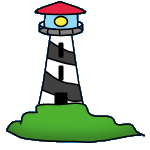 Essential Elements of Our Leadership Initiative
Leader in Me is evident through…

7 Habits ubiquitous throughout school.
Classroom mission statements.
Weekly class meetings.
Student Leadership notebooks.
Data & Doughnuts
Student Leadership roles.
Schoolwide goals (WIGS)/plan(beads/clips)
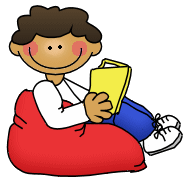 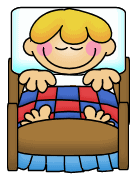 Parental Partnership
Have your child to school on time, every day they are healthy.
Dress your child appropriately (Tennis shoes everyday)
Schedule time for to read to your child and have them read to you.
Keep our school informed of any contact information change (so we can get in touch with you in an emergency)
Custodial parent communicate with non-custodial parent about academic progress of your child
Any Questions…
Please contact your child’s teacher for any concerns
Claire Riddell (Academics/Curriculum)
Leanne Adolf (Counseling or personal concerns)
Kevin Klein (Behavior/buses/ESE)
Edie Jarrell (All other concerns)
http://www-wce.stjohns.k12.fl.us/
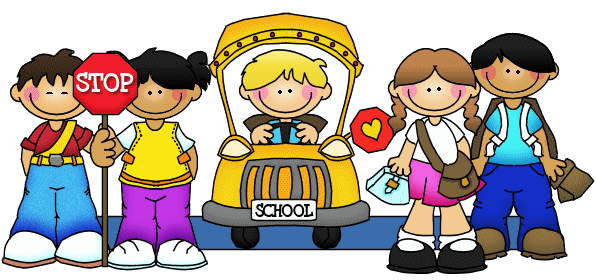